Программа воспитательной работы«Доброта спасёт мир»
Учитель начальных классов МБОУ «СОШ №1»
Русская Н. А.
Цель воспитательной  программы: Развитие личностного потенциала младшего школьника через усвоения и понимание общечеловеческих ценностей
Задачи: 
изучить личность каждого ребенка, его интересы, стремления и способности;

 развивать духовно – нравственные качества  личности  каждого ребенка;

 формировать потребности и мотивы нравственного поведения;

 создать условия для свободного выбора форм, способов реализации на основе  присвоения общечеловеческих ценностей
Ожидаемые результаты
Сформированы  начальные основы нравственных качеств личности младшего  школьника

Улучшение межличностных отношений учащихся: дети приобретут навыки конструктивного взаимодействия со сверстниками

 Повышение уровня воспитанности учащихся начальной школы

Учащийся начальной школы (на выходе) имеет свободный выбор форм, способов самореализации.
Принципы организации воспитательной работы:
Принцип деятельностного подхода
Принцип открытости
Принцип сотворчества
Принцип успешности 
Принцип гуманизма
Приоритетные направления воспитания
Настоящий человек
Здоровье
Общение
Учение
Досуг
Семья
Схема реализации программы
Формы работы:
Уроки;
Занятия;
Экскурсии;
Беседы;
Ролевые игры;
Конкурсы;
Праздники;
Фестивали;
Соревнования;
Проекты;
Акции;
Родительские собрания;
Встречи и др.
Пути реализации программы:
Урочная деятельность;
Внеурочная деятельность;
Взаимодействие с семьей;
Организация сотрудничества с  домами творчества
«Учусь дружить»
1 класс
Цель реализации программы: развитие личностного потенциала младшего школьника через усвоение и понимание общечеловеческих ценностей
«Познаю себя»
2 класс
«В единстве – сила»
3-4 класс
1 этап (1 класс)
«Учусь дружить»
Задачи:
развивать способности детей  к сотрудничеству, навыки  совместной работы;
познакомить с основными правилами взаимодействия между учащимися в коллективе;
создать условия для сплочения  классного коллектива;
воспитывать чувства уважения друг другу
Формы реализации направления :
-беседы,-игры,-викторины,-игры-путешествия,-конкурсы чтецов,-конкурсы рисунков,
-ролевые игры,
-кскурсии
Цель:  сплочение классного ученического коллектива посредством коммуникативных умений
Ожидаемый результат:   созданы условия для сплочения классного коллектива, и как результат – классный коллектив сплочен (высокие результаты в конце учебного года по диагностике)
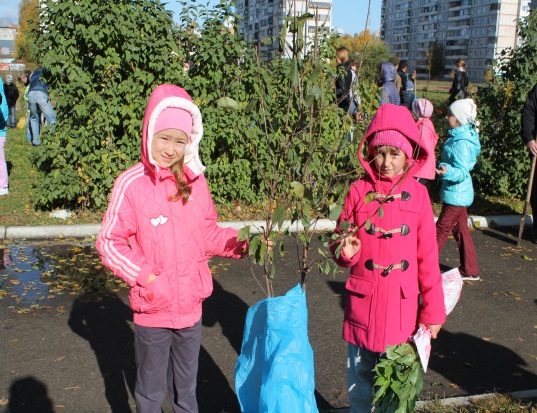 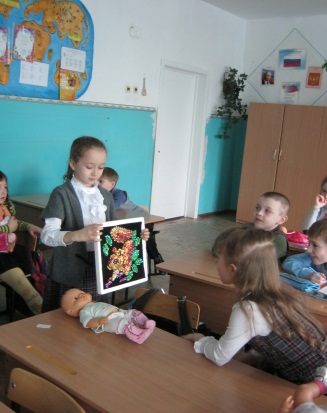 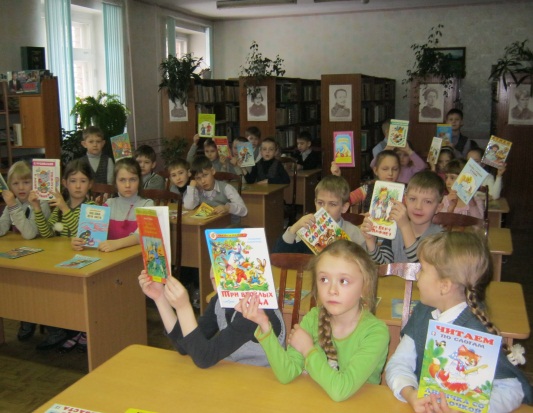 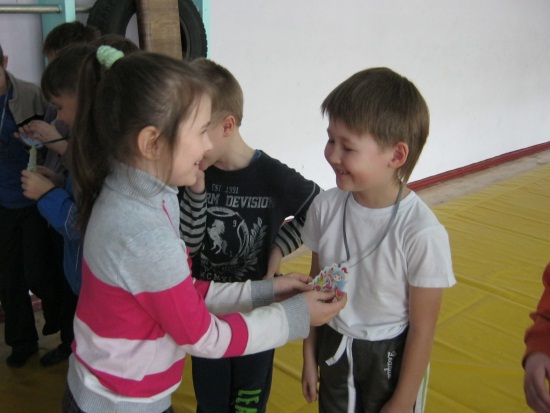 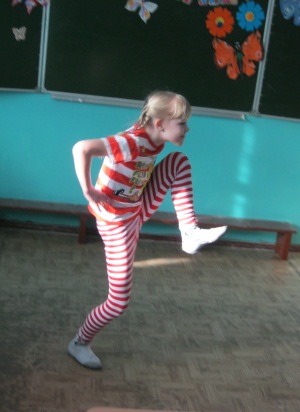 2 этап (2 класс)
«Познаю себя»
Формы реализации направления 
-игра-доказательство;-тест;-беседа;
-акции;
-викторины,-игры-путешествия,-конкурсы чтецов,-конкурсы рисунков,
-ролевые игры,
-экскурсии
Задачи
Расширять представления детей о своих физиологических и психологических особенностях;
Определить круг реальных возможностей ученика, его зону ближайшего развития;
Продолжить создание  условий для продвижения учащихся в нравственном и интеллектуальном развитии;
Учить контролировать и оценивать свои привычки, поведение, настроение, осознавать причины возникающих трудностей в общении со сверстниками и взрослыми
Цель:  создание условий для осмысления ребенком себя неотъемлемой частью коллектива  и обеспечение уверенности в своей значимости
Ожидаемый результат: готовность к сотрудничеству для достижения поставленных   перед ребенком проблем
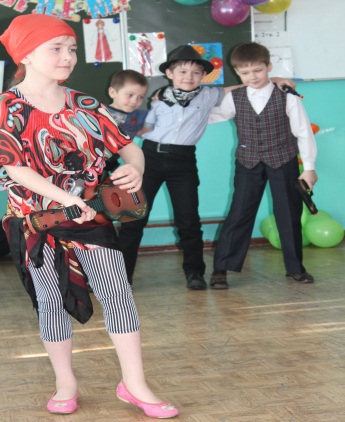 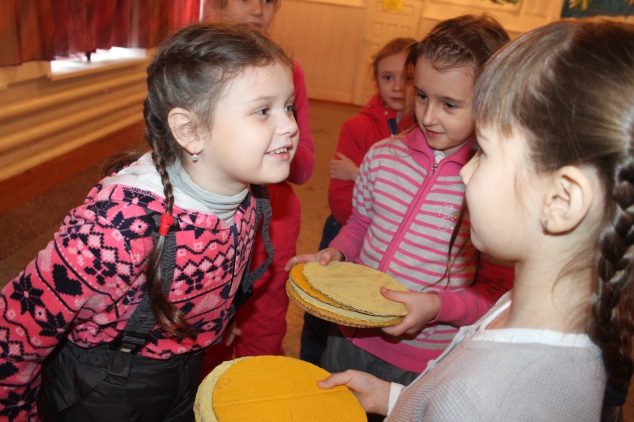 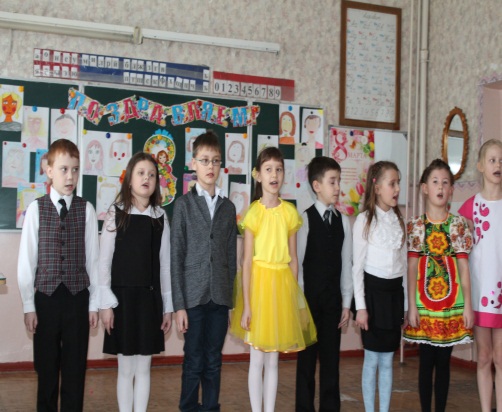 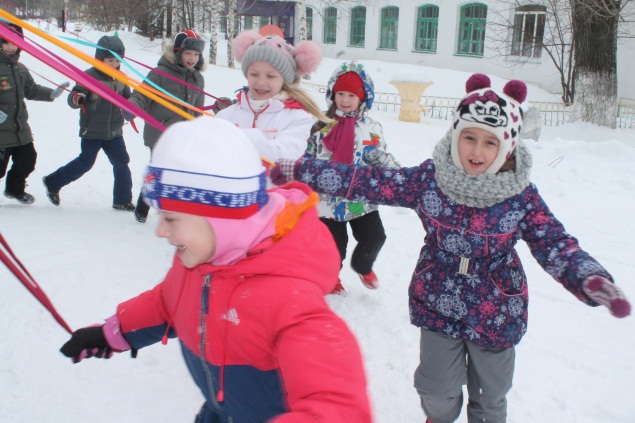 3 этап (3, 4  классы)
 “В единстве - сила”
Задачи
Учить работать в команде;
учить сочувствию и милосердию, умению находить выход из трудных обстоятельств, проявлять силу воли и характер;
помочь учащимся осознать нравственные нормы и правила
Формы реализации направления “В единстве - сила”:
– диспут;– игра;– творческий конкурс;– игра с последующей   рефлексией;– игра-путешествие;– письмо самому себе;– игровое моделирование;
Цель: Создание условий для  равноправного  общения и взаимоотношений, когда человек, считаясь с интересами других, умеет отстоять свои собственные интересы
Ожидаемый результат: созданы условия для  развития личностного потенциала младшего школьника,  учащиеся умеют понимать общечеловеческие ценности на выходе из начальной школы
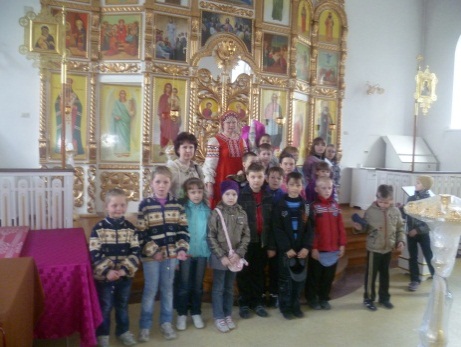 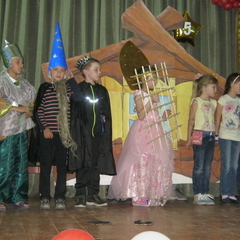 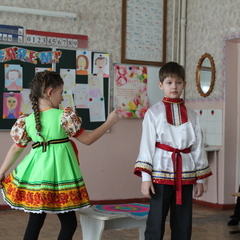 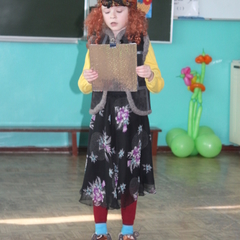 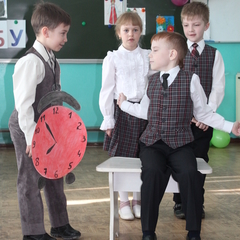 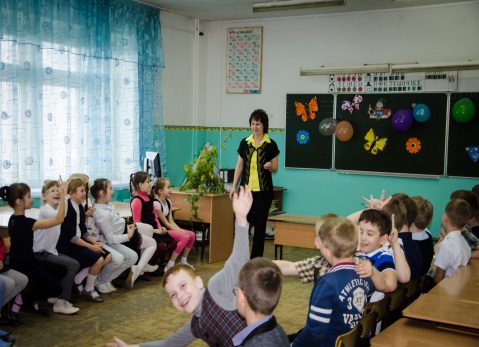